2B
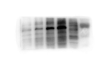 M
Fig2B Runx2-1
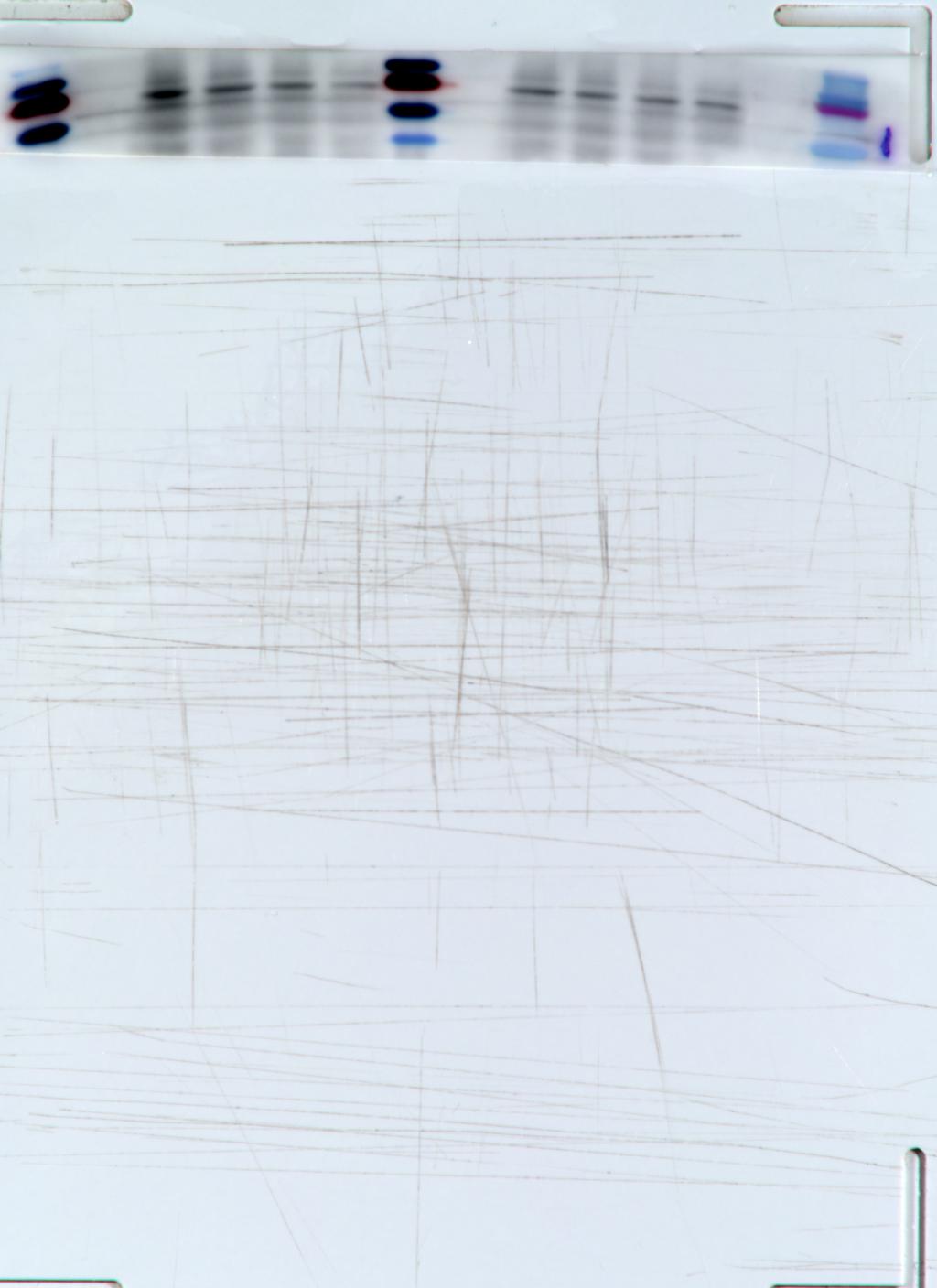 Fig2B Runx2-2
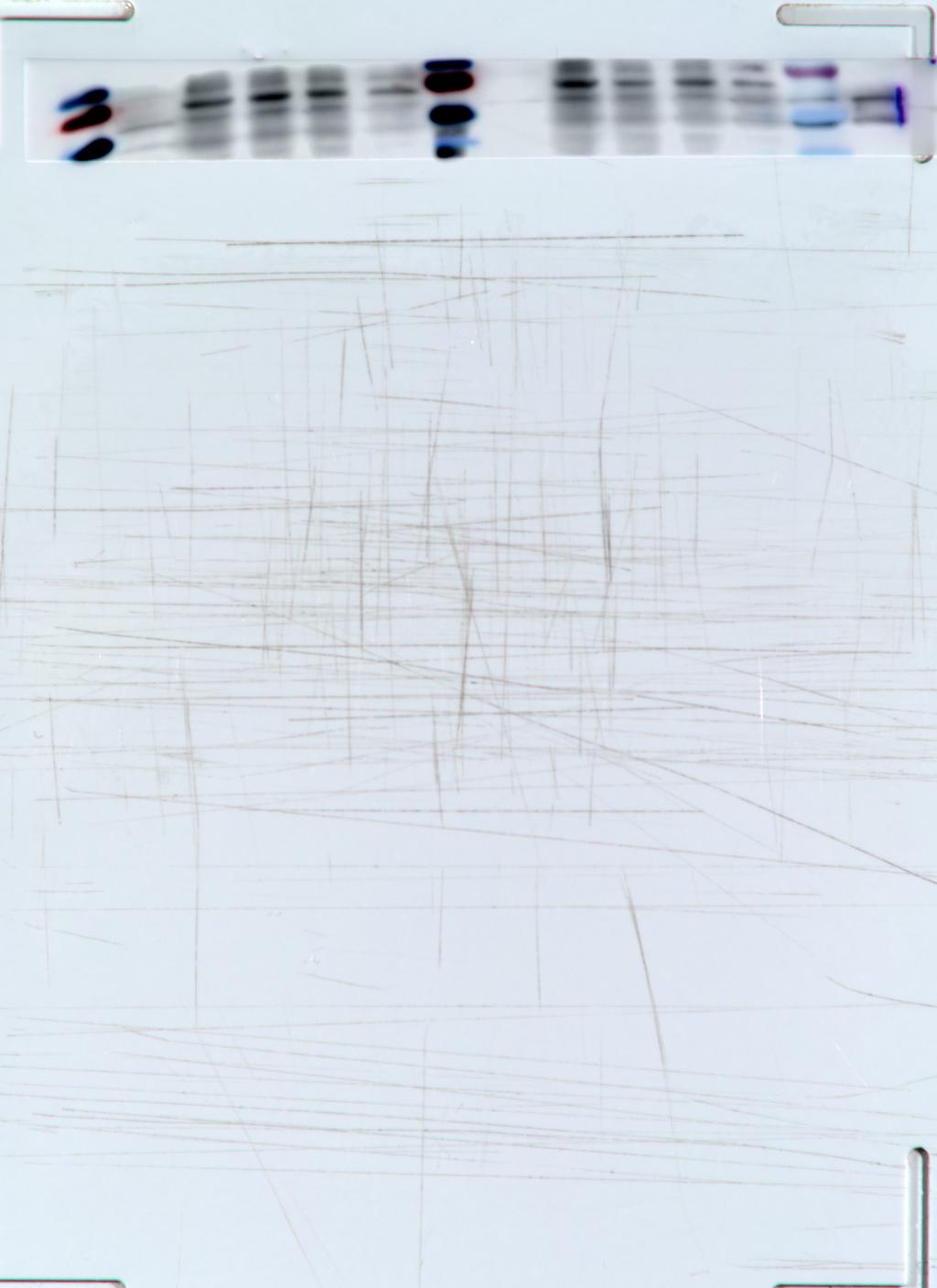 Fig2B Runx2-3
2B
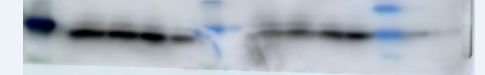 Fig2B BMP2-2
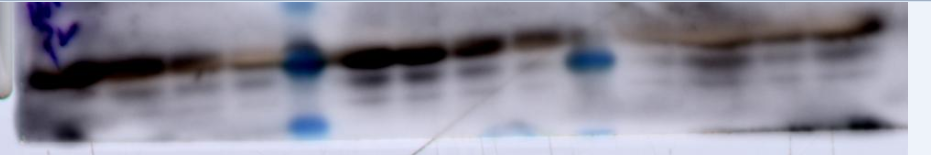 Fig2B BMP2-3
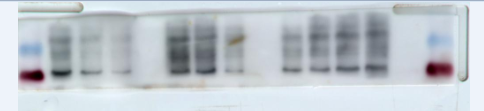 Fig2B BMP2-1
2B
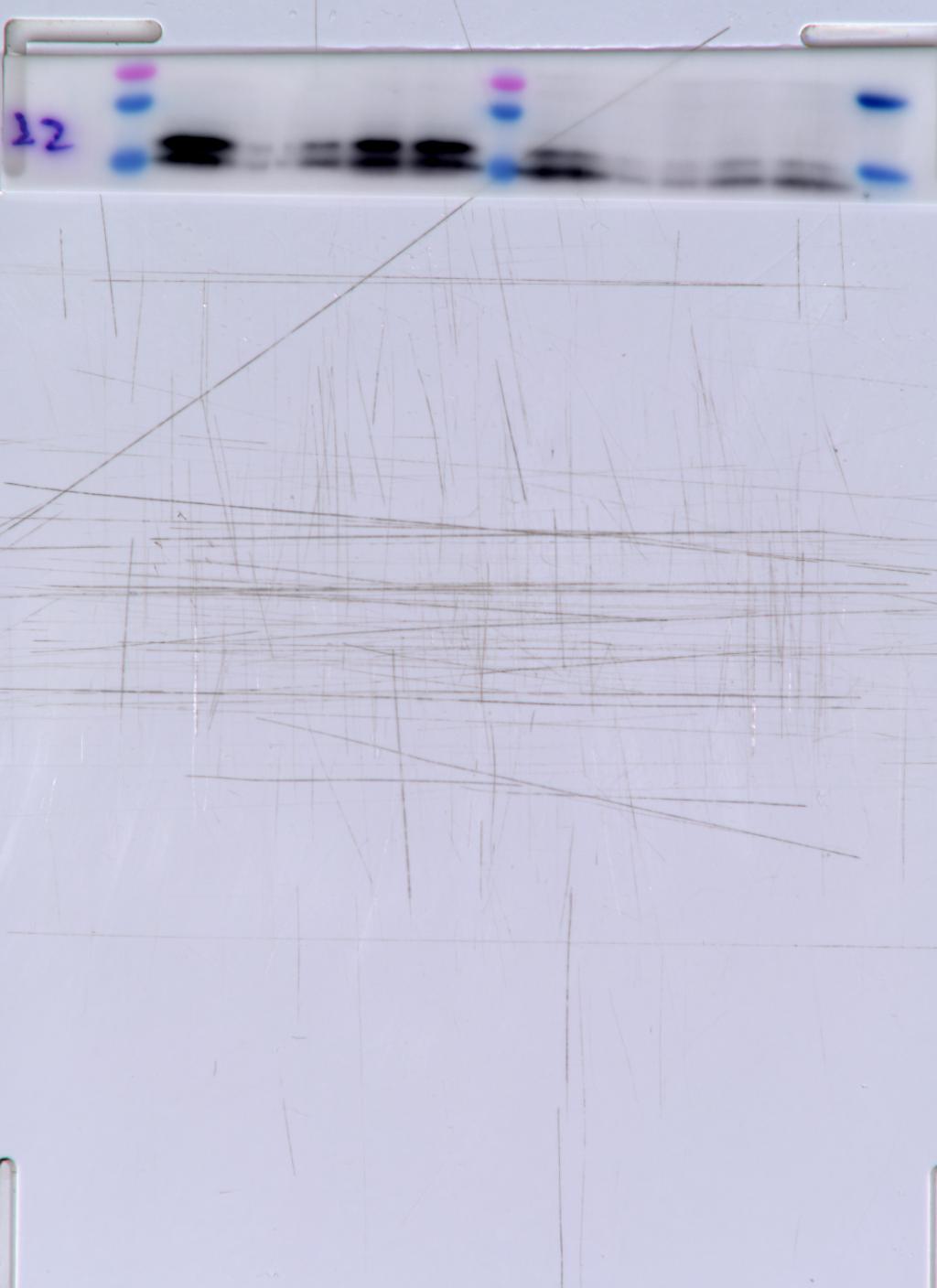 Fig2B SM22α-1
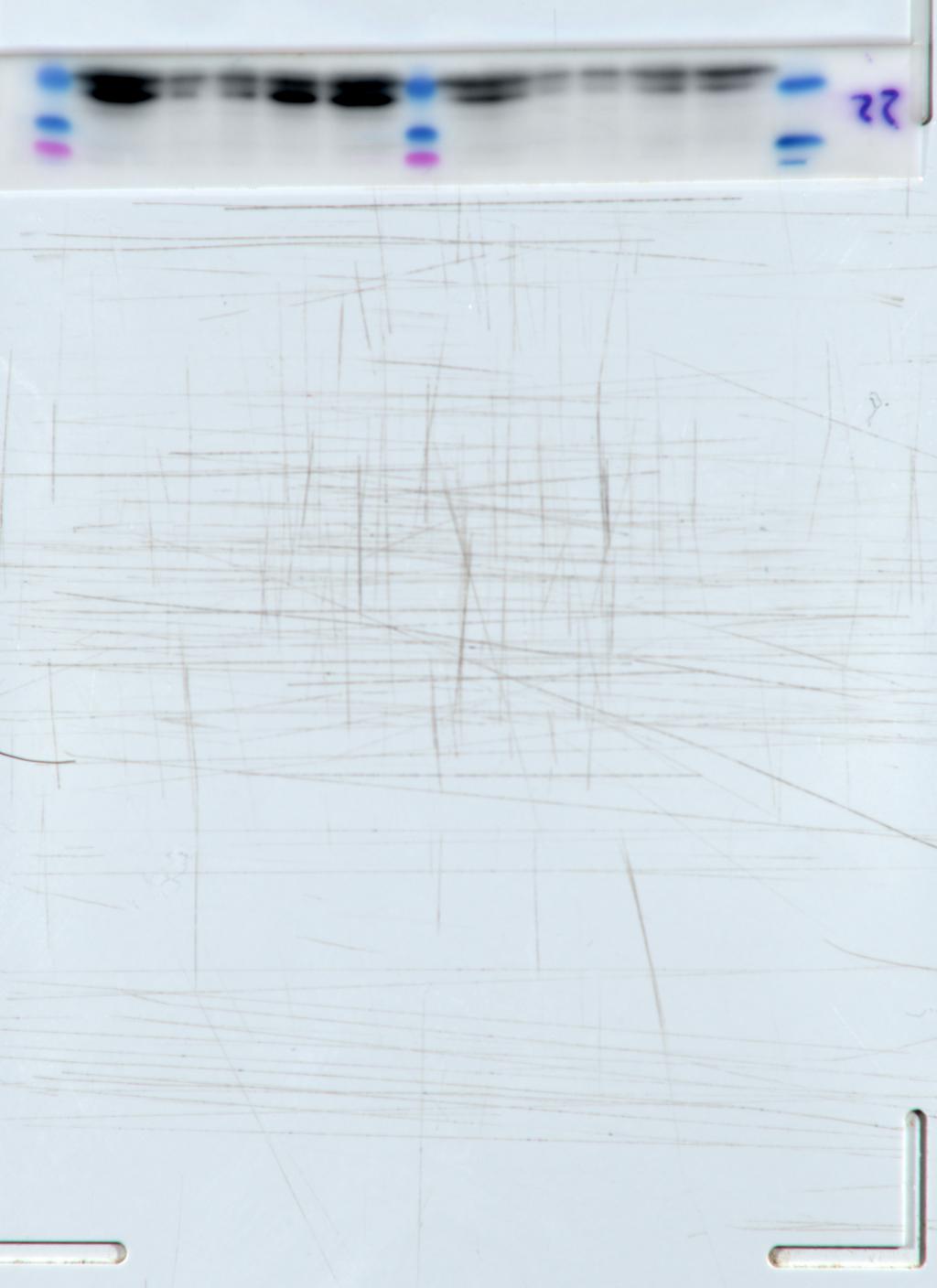 Fig2B SM22α-2
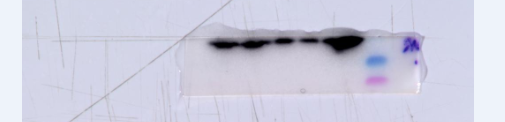 Fig2B SM22α-3
2B
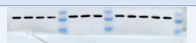 Fig2B β-actin-1
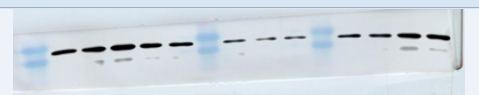 Fig2B β-actin-2
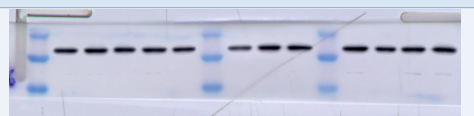 Fig2B β-actin-3
3B
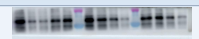 Fig3B Runx2-1
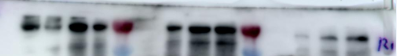 Fig3B Runx2-2
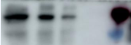 Fig3B Runx2-3
3B
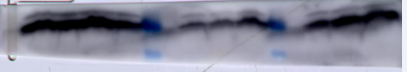 Fig3B BMP2-1
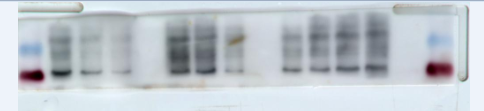 Fig3B BMP2-2
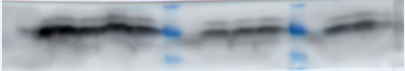 Fig3B BMP2-3
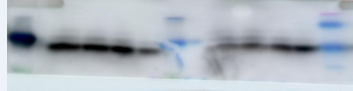 3B
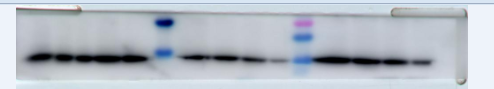 Fig3B SM22α-1
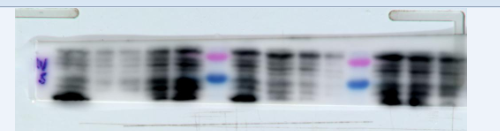 Fig3B SM22α-2
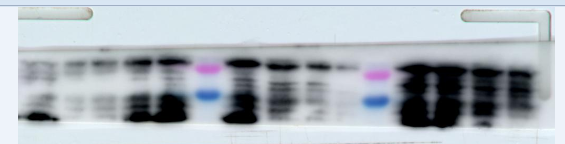 Fig3B SM22α-3
3B
Fig3B Nrf2-1
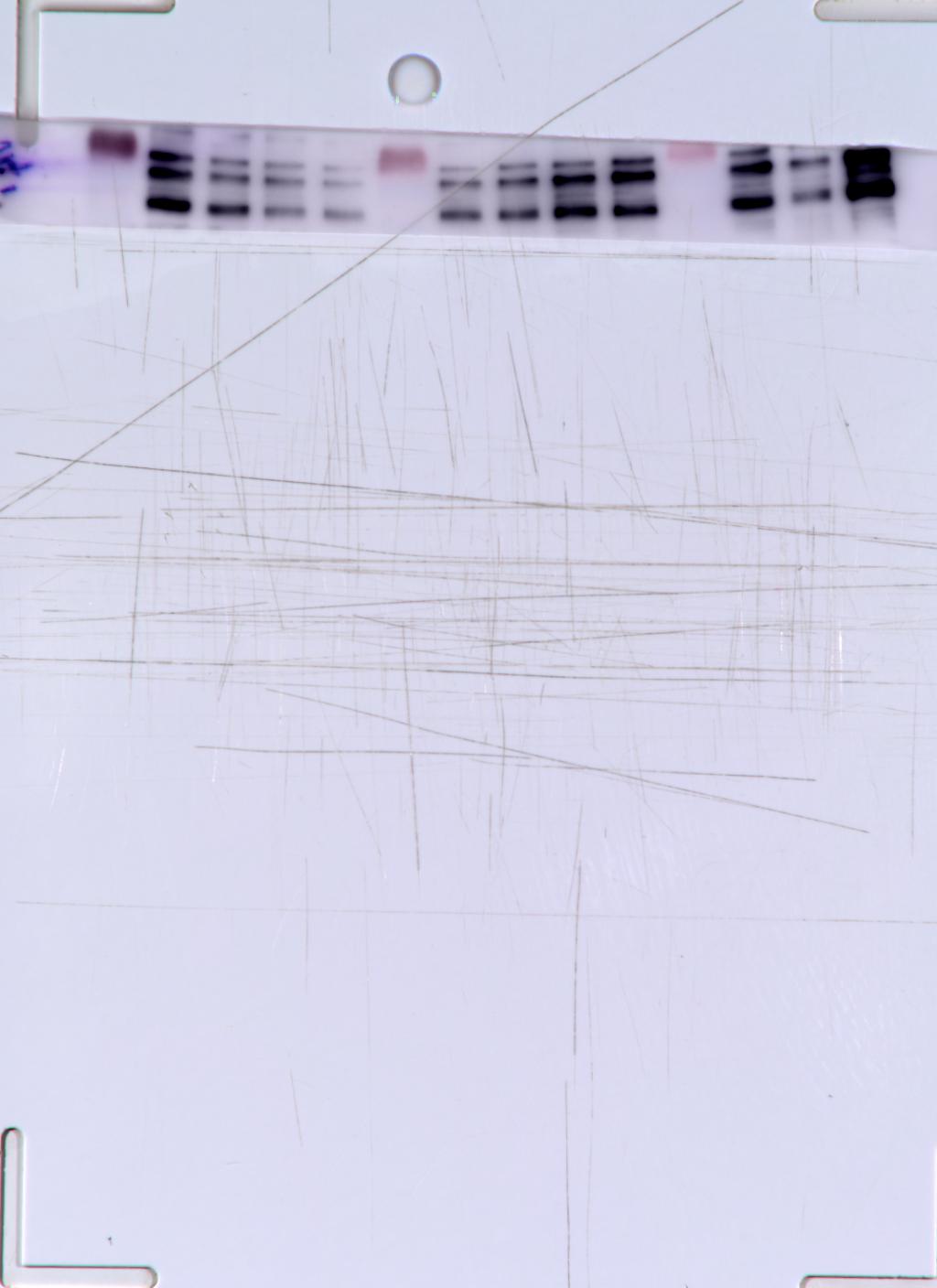 Fig3B Nrf2-2
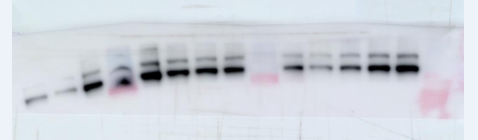 Fig3B Nrf2-3
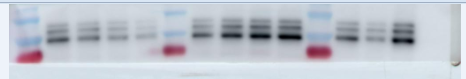 3B
Fig3B β-actin-1
Fig3B β-actin-2
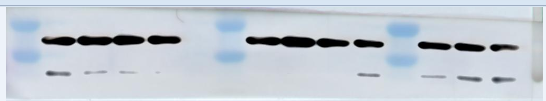 Fig3B β-actin-3
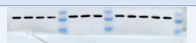 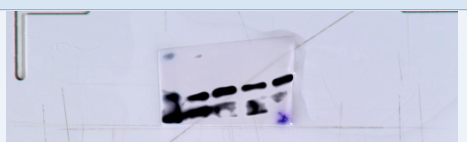 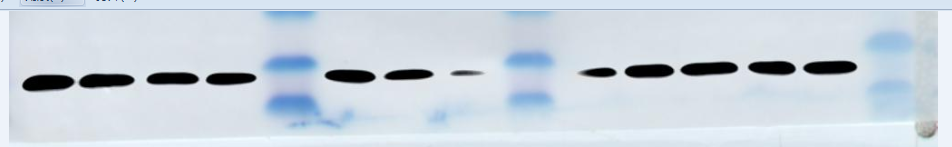 4D
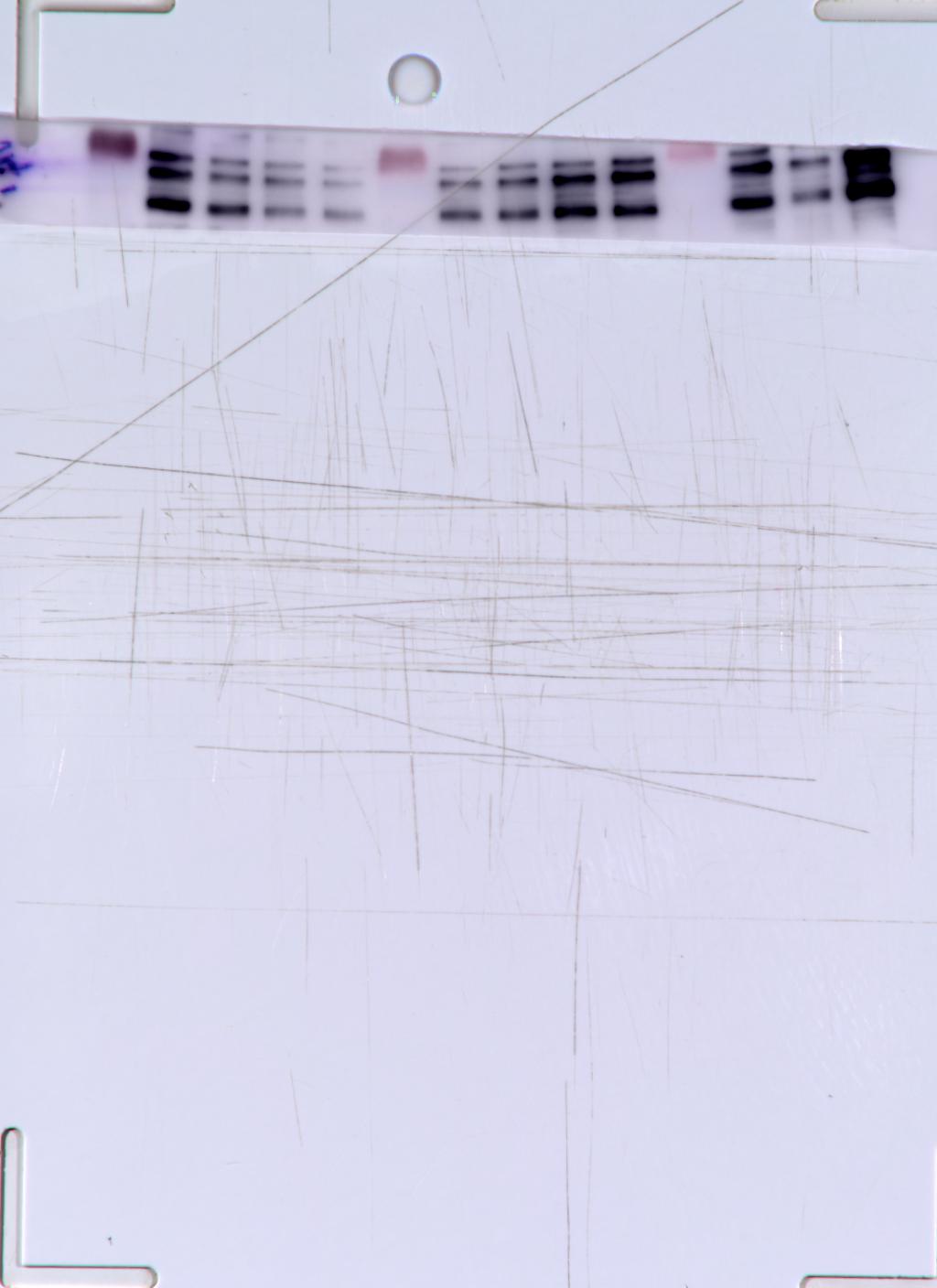 Fig4D Nrf2-1
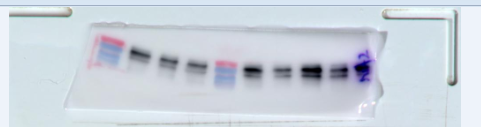 Fig4D Nrf2-2
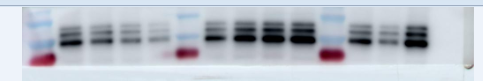 Fig4D Nrf2-3
4D
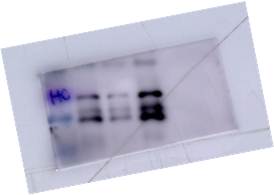 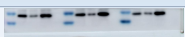 Fig4D HO-1
Fig4D HO-2
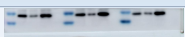 Fig4D HO-3
4D
Fig4D β-actin-1
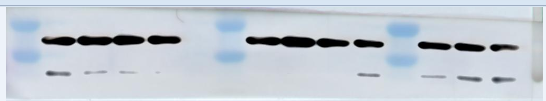 Fig4D β-actin-2
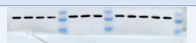 Fig4D β-actin-3
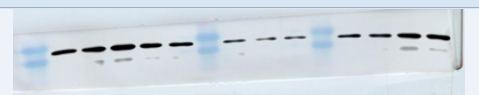 4E
Fig4E Nrf2-1
Fig4E Nrf2-2
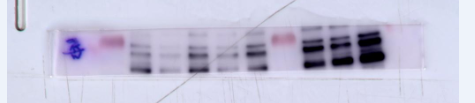 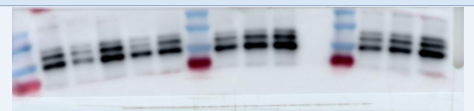 Fig4E Nrf2-3
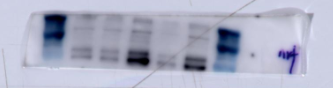 4E
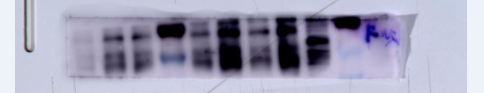 Fig4E Runx2-1
Fig4E Runx2-2
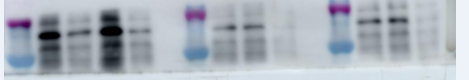 Fig4E Runx2-3
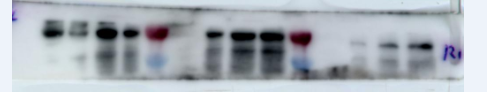 4E
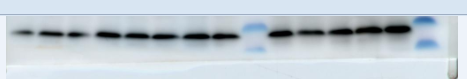 Fig4E β-actin-1
Fig4E β-actin-2
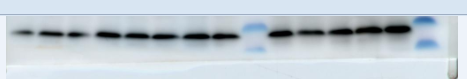 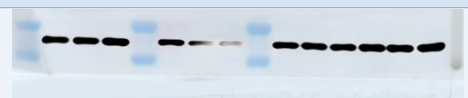 Fig4E β-actin-3
5A
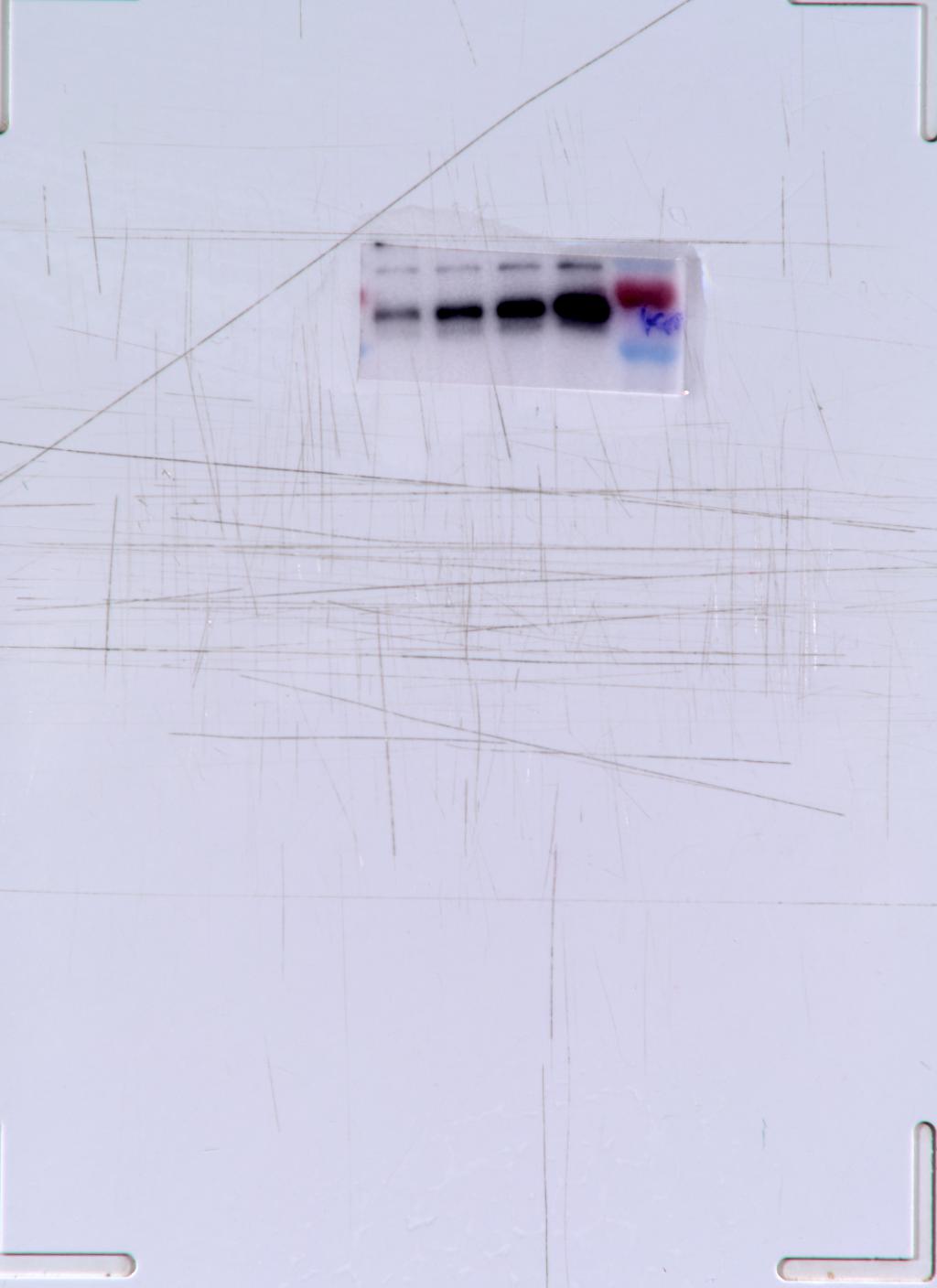 Fig5A Keap1-1
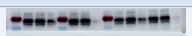 Fig5A Keap1-2
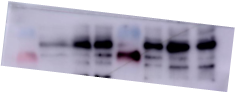 Fig5A Keap1-3
5A
Fig5A β-actin-1
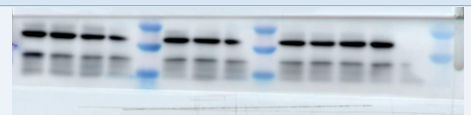 Fig5A β-actin-2
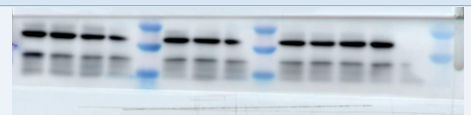 Fig5A β-actin-3
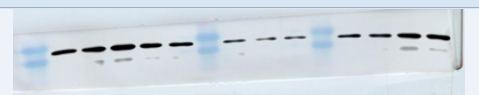 5B
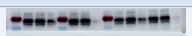 Fig5B Keap1-1
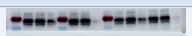 Fig5B Keap1-2
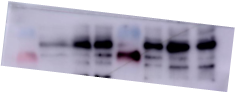 Fig4B Keap1-3
5B
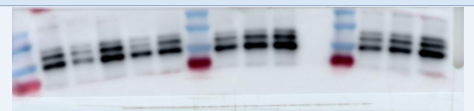 Fig4B Nrf2-1
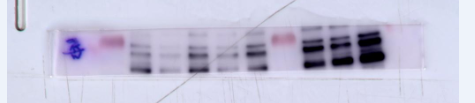 Fig4B Nrf2-2
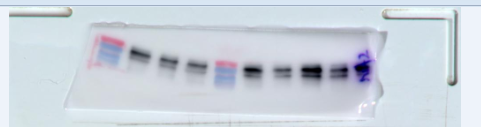 Fig4B Nrf2-3
5B
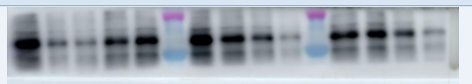 Fig5B Runx2-1
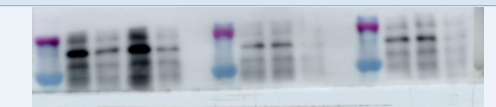 Fig5B Runx2-2
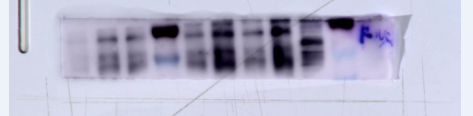 Fig5B Runx2-3
5B
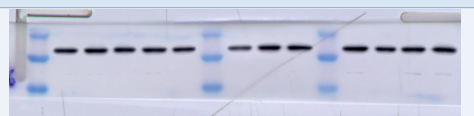 Fig5B β-actin-1
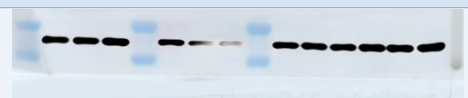 Fig5B β-actin-2
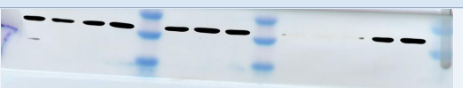 Fig5B β-actin-3